论文答辩PPT模板
答辩学生：xiazaii
指导老师：小可教授
答辩纲要
01
02
选题来源
研究方法
03
04
文献综述
论文框架
05
06
数据支撑
参考文献
选题来源
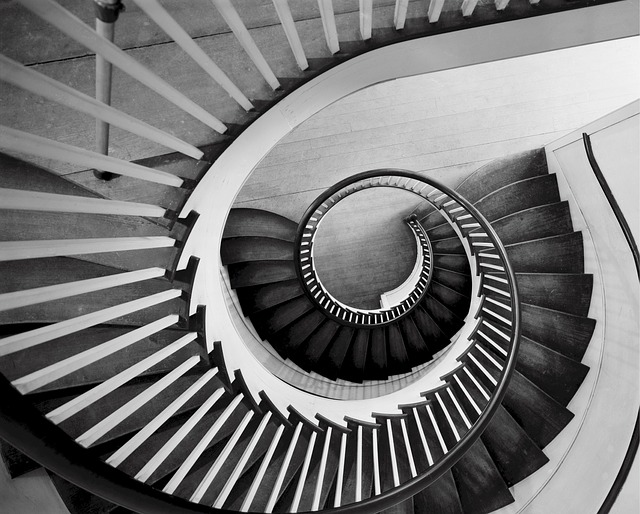 在这里可以添加你的选题来源，尽量简洁、精炼。如果无法做到，可以提取关键词，对关键词进行放大或者颜色的改变。在这里可以添加你的选题来源，尽量简洁、精炼。如果无法做到，可以提取关键词，对关键词进行放大或者颜色的改变。
选题来源
添加你的标题
添加你的标题
添加你的标题
添加你的标题
添加你的标题
研究方法
方法 1
在这里填写这种研究方法的定义、官方解释或者你的理解
方法 2
在这里填写这种研究方法的定义、官方解释或者你的理解
方法 3
在这里填写这种研究方法的定义、官方解释或者你的理解
文献综述
添加你的内容，尽量简洁。
添加标题
添加你的内容，尽量简洁。
添加标题
添加你的内容，尽量简洁。
添加标题
添加你的内容，尽量简洁。
添加标题
论文框架
添加你的标题
添加你的内容，尽量使内容简练、逻辑分明哦！添加你的内容，尽量使内容简练、逻辑分明哦！
1
2
3
添加你的标题
添加你的标题
添加你的内容，尽量使内容简练、逻辑分明哦！添加你的内容，尽量使内容简练、逻辑分明哦！
添加你的内容，尽量使内容简练、逻辑分明哦！添加你的内容，尽量使内容简练、逻辑分明哦！
数据支撑
P
P
T
这个图标上添加数据
增强论文真实性
这个图标上添加数据
增强论文真实性
这个图标上添加数据
增强论文真实性
1
0
0
这个图标上添加数据
增强论文真实性
这个图标上添加数据
增强论文真实性
这个图标上添加数据
增强论文真实性
参考文献
添加你的标题
添加你的内容，尽量使内容简练、逻辑分明哦！
添加你的标题
添加你的内容，尽量使内容简练、逻辑分明哦！
添加你的标题
添加你的内容，尽量使内容简练、逻辑分明哦！
添加你的标题
添加你的内容，尽量使内容简练、逻辑分明哦！
谢谢各位！